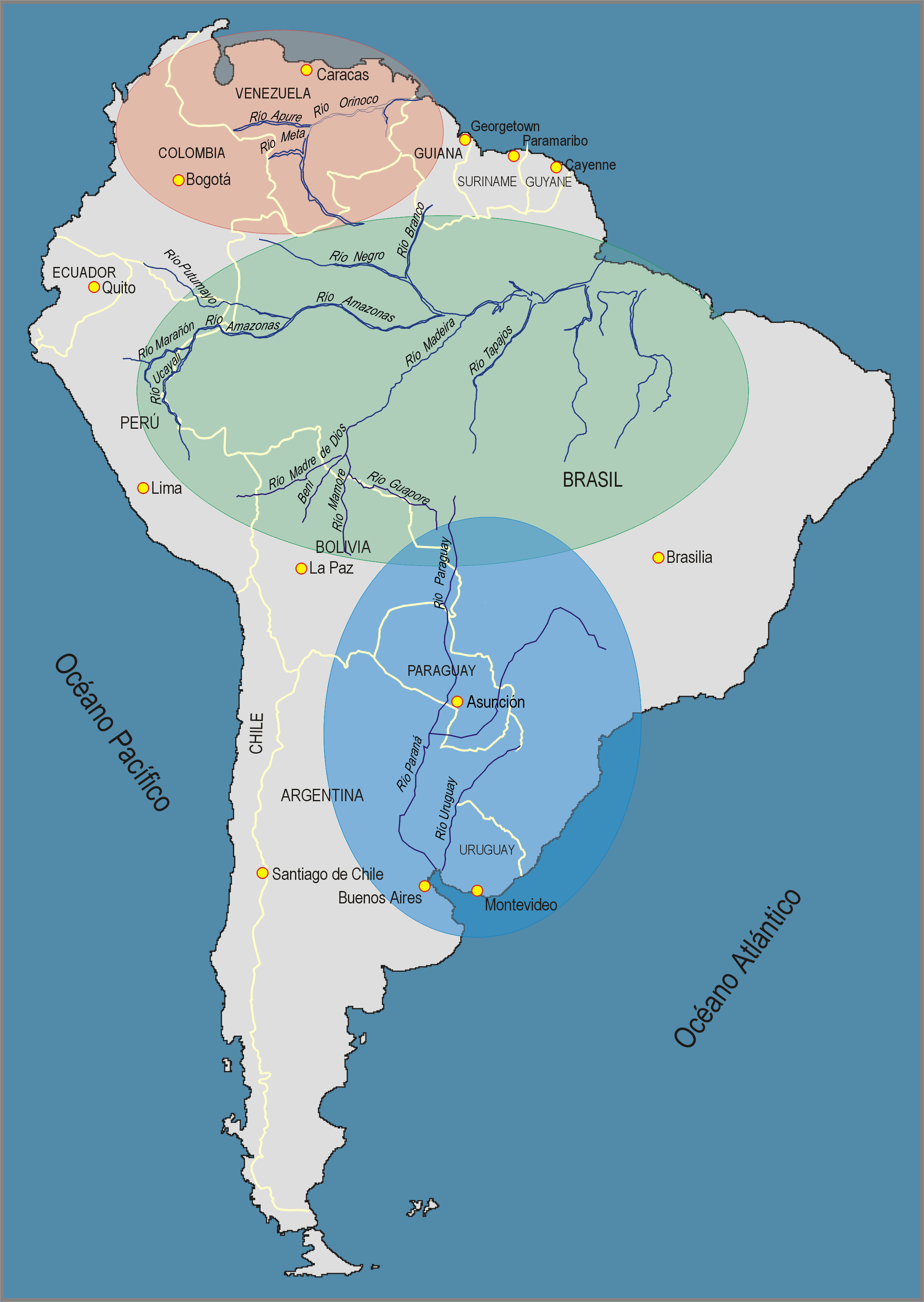 BANCO DE DESARROLLO DE AMÉRICA LATINA
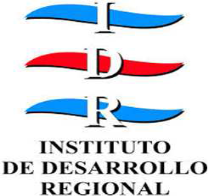 IX ENCUENTRO ARGENTINO DE TRANSPORTE FLUVIAL
27 de abril 2015 – Santa Fe, Rosario
BASES PARA UN PROGRAMA REGIONAL CAF PARA EL DESARROLLO DE LAS HIDROVÍAS SUDAMERICANAS
CONSENSUADAS  EN EL TALLER/FORO : HIDROVIAS PARA EL DESARROLLO Y LA INTEGRACIÓN SUDAMERICANA
Asunción, Paraguay -  25/26 de noviembre 2014
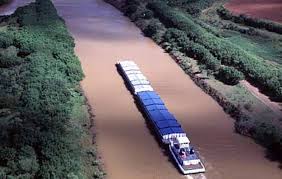 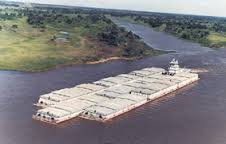 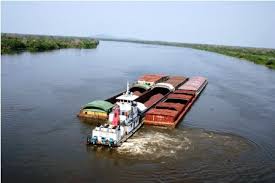 BANCO DE DESARROLLO DE AMÉRICA LATINA
¿POR QUÉ PENSAR EN UN PROGRAMA REGIONAL DE DESARROLLO DE LAS HIDROVÍAS?
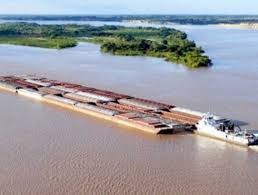 IMPORTANCIA Y POTENCIALIDADES DE LAS CUENCAS HIDROGRAFICAS Y SUS HIDROVIAS
BANCO DE DESARROLLO DE AMÉRICA LATINA
Cuenca del Río Amazonas
Cuenca del Río Orinoco
Cuenca del Río Paraná
Cuenca del Río Tocantins
Región Hidrográfica Lago Titicaca
Región Hidrográfica Magdalena/Andino/Caribe
Región Hidrográfica  Atlántico Noreste
Región Hidrográfica  Atlántico Noreste
Región Hidrográfica Laguna Merin/Atlantico
Región Hidrográfica Cono Sur
LAS CUENCAS HIDROGRÁFICAS SUDAMERICANAS Y SUS RIOS
BANCO DE DESARROLLO DE AMÉRICA LATINA
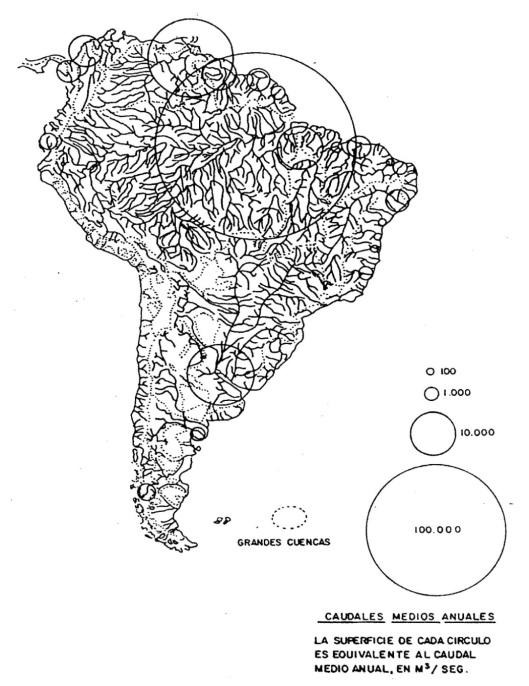 Sudamérica  está totalmente cubierta por 10  cuencas y regiones hidrográficas
América del Sur: 402,3 millones de habitantes
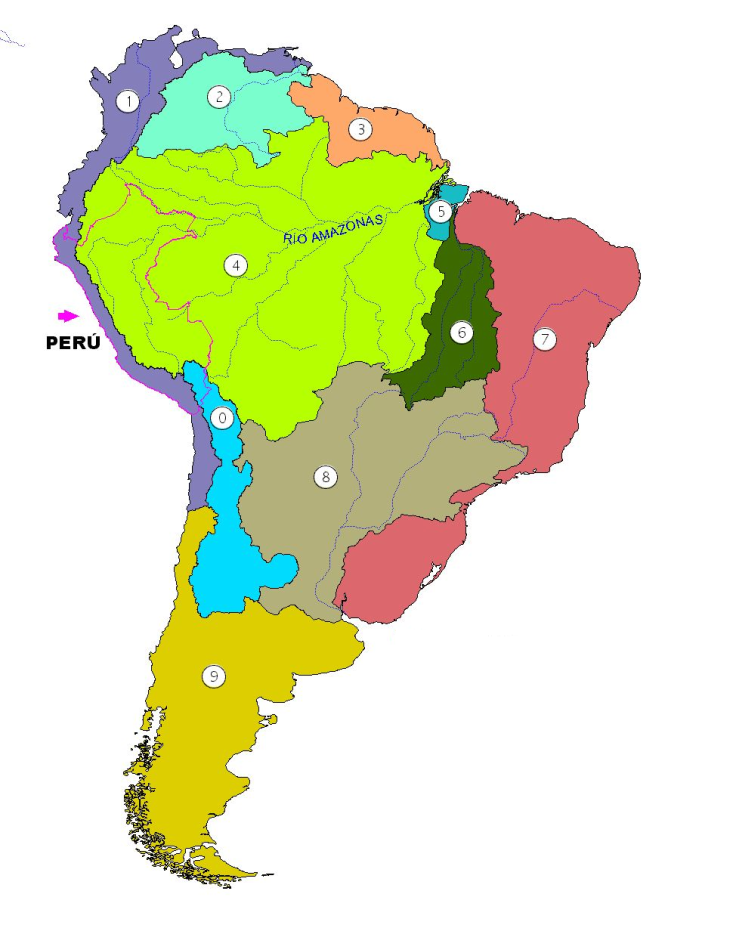 RED FLUVIAL MAS IMPORTANTE DEL PLANETA
BENEFICIOS ESPECIFICOS DERIVADOS DEL DESARROLLO DE LAS HIDROVÍAS
BANCO DE DESARROLLO DE AMÉRICA LATINA
SOCIALES
ECONOMICOS
AMBIENTALES
Fortalecimiento de la integración transfronteriza
Integración social y cultural
Identificación con el territorio
Mejor desarrollo educativo y en sistemas de salud.
Mejoramiento de la calidad de vida
Generación de economías de escala
Reducción  de costos logísticos y fletes
Incremento de la competitividad 
Mejor inserción internacional
Nuevos polos de desarrollo
Aumento del PIB
Menor  contaminación
Transporte más seguro
Bajo índice de accidentes
Bajo consumo de energía y combustibles 
Menor polución y ruido generado
Menor congestión del transporte
de
BANCO DE DESARROLLO DE AMÉRICA LATINA
VENTAJAS COMPARATIVAS DE LA HIDROVÍA FRENTE A OTROS SISTEMAS
Para movilizar 30.000 tn.
Unidades
Sistema
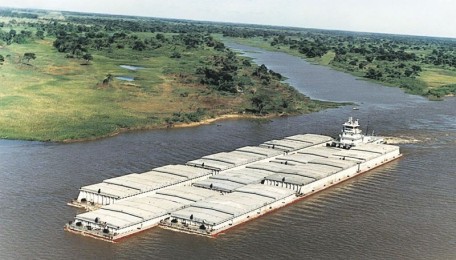 Hidroviario
20 Barcazas
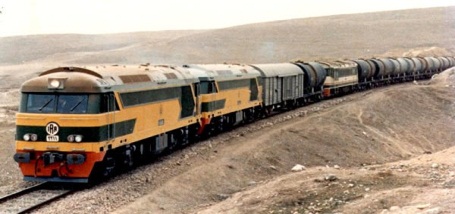 Ferroviario
400 Vagones
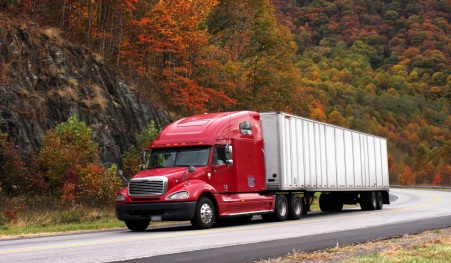 Carretero
1.200 Camiones
BANCO DE DESARROLLO DE AMÉRICA LATINA
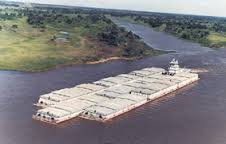 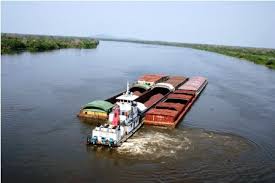 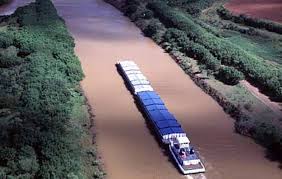 BASES PARA UN PROGRAMA REGIONAL PARA EL DESARROLLO DE LAS HIDROVÍAS SUDAMERICANAS
Medio de transporte
PROGRAMA REGIONAL
BANCO DE DESARROLLO DE AMÉRICA LATINA
Sistema logístico
DESARROLLO DE LAS HIDROVIAS BAJO TRES ENFOQUES COMPLEMENTARIOS
Instrumento de desarrollo e integración
Programa Regional CAF para el Desarrollo de las Hidrovías Sudamericanas
BANCO DE DESARROLLO DE AMÉRICA LATINA
Objetivo General
Implementar un programa regional para el desarrollo de las hidrovías sudamericanas con una visión integral, bajo los principios de complementariedad, cooperación, integración y cuidado del medio ambiente.
Programa Regional CAF para el Desarrollo de las Hidrovías Sudamericanas
BANCO DE DESARROLLO DE AMÉRICA LATINA
Objetivos Específicos
Apoyar el fortalecimiento de las políticas públicas y los procesos de adecuación y modernización institucional y legal del sector.  
  Identificar, analizar y promover proyectos  de mejoramiento de la infraestructura, navegabilidad, puertos, logística y la conectividad, bajo una visión sistémica integral.
 Apoyar los proyectos y actividades que favorezcan el desarrollo social en las áreas de influencia de las hidrovias.
  Fomentar y apoyar la innovación, el desarrollo tecnológico y la realización de programas de capacitación en la región.
  Desarrollar un sistema de información especializada de acceso público que permita generar conocimiento
  Promover y difundir el conocimiento, prácticas y experiencias regionales e internacionales sobre el desarrollo de las hidrovías
Fomentar la conformación de alianzas regionales entre las entidades y gremios vinculados con el desarrollo de las hidrovias.
PILARES DEL PROGRAMA
BANCO DE DESARROLLO DE AMÉRICA LATINA
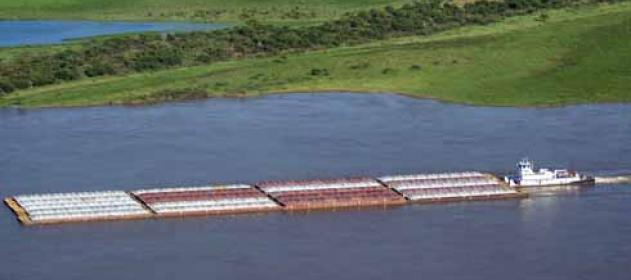 Navega-bilidad y Puertos
Institu-
cionali-
dad
Sosteni-
Bilidad
Ambiental
Social y 
económi-
ca/finan-
ciera
Trans-
porte
Y
Logis-
tica
Modelos

De

Gestión
ESTRUCTURA DEL PROGRAMA
BANCO DE DESARROLLO DE AMÉRICA LATINA
EFECTOS
IMPACTO
PILARES
Navegabilidad Y Puertos
Institucionalidad
Modelos de gestión
Transporte y logística
Sostenibilidad ambiental, social y económico - financiero
Incremento del comercio exterior y mayor inserción internacional
Incremento y diversificación de la producción
Reducción de extra costos logísticos 
Mejora tecnológica y  capacitación especializada
Desarrollo alianzas publico privadas y de nuevos negocios
Mejora de la calidad de vida de la población
Nuevos empleos
Reducción de la pobreza
Nuevos polos desarrollo
Desarrollo de nuevos emprendimientos y nuevas inversiones
Profundización de la integración regional
LINEAS DE ACCION
PROYECTOS Y PROGRAMAS
INICIATIVAS BILATERALES Y MULTILATERALES
DIFUSIÓN
EVOLUCIÓN: RÍOS/HIDROVÍAS CON EL APOYO DEL PROGRAMA
BANCO DE DESARROLLO DE AMÉRICA LATINA
DESARROLLO
HIDROVIA
D3-E3
Pilares y TyL funcionando
Integración Logística
D3
Proceso desarrollo Pilares
TyL básicos
D2-E2
MAYOR
DESARROLLO
HIDROVÍA
FUNCIONANDO
D1-E1
Pilares incipientes
TyL débiles
D2
DESARROLLO
AVANZANDO
RIO MEJORADO
(HIDROVIA en CONST.)
D1
DESARROLLO
INCIPIENTE
RIO NAVEGABLE
CON DIFICULTADES
EVOLUCIÓN POR
ETAPAS
RÍO
E3
E2
E1
TyL = Transporte y Logística
PROXIMOS PASOS
BANCO DE DESARROLLO DE AMÉRICA LATINA
BASES DEL PROGRAMA
2014 Nov./dic.
DIFUSION EN LA REGION
2015 – Primer semestre
LANZAMIENTO
2015 – Segundo Semestre
Lanzamiento oficial del «PROGRAMA REGIONAL CAF PARA EL DESARROLLO DE LAS HIDROVIAS SUDAMERICANAS«
Presentación del «Proyecto de Bases» en el Taller de PY para recibir comentarios y sugerencias.
Presentación  de las «Bases del Programa» en el Foro de PY 
Análisis del Programa post eventos en PY
Elaboración del Programa
Difusión  del  proyecto de Programa Regional en  puntos estratégicos del continente (Talleres)
Recepción de comentarios y sugerencias en los Talleres regionales 
Análisis y conclusiones del trabajo realizado
ELABORACION VERSION FINAL PROGRAMA  Y PLAN DE ACCION
Preparación Acto Lanzamiento
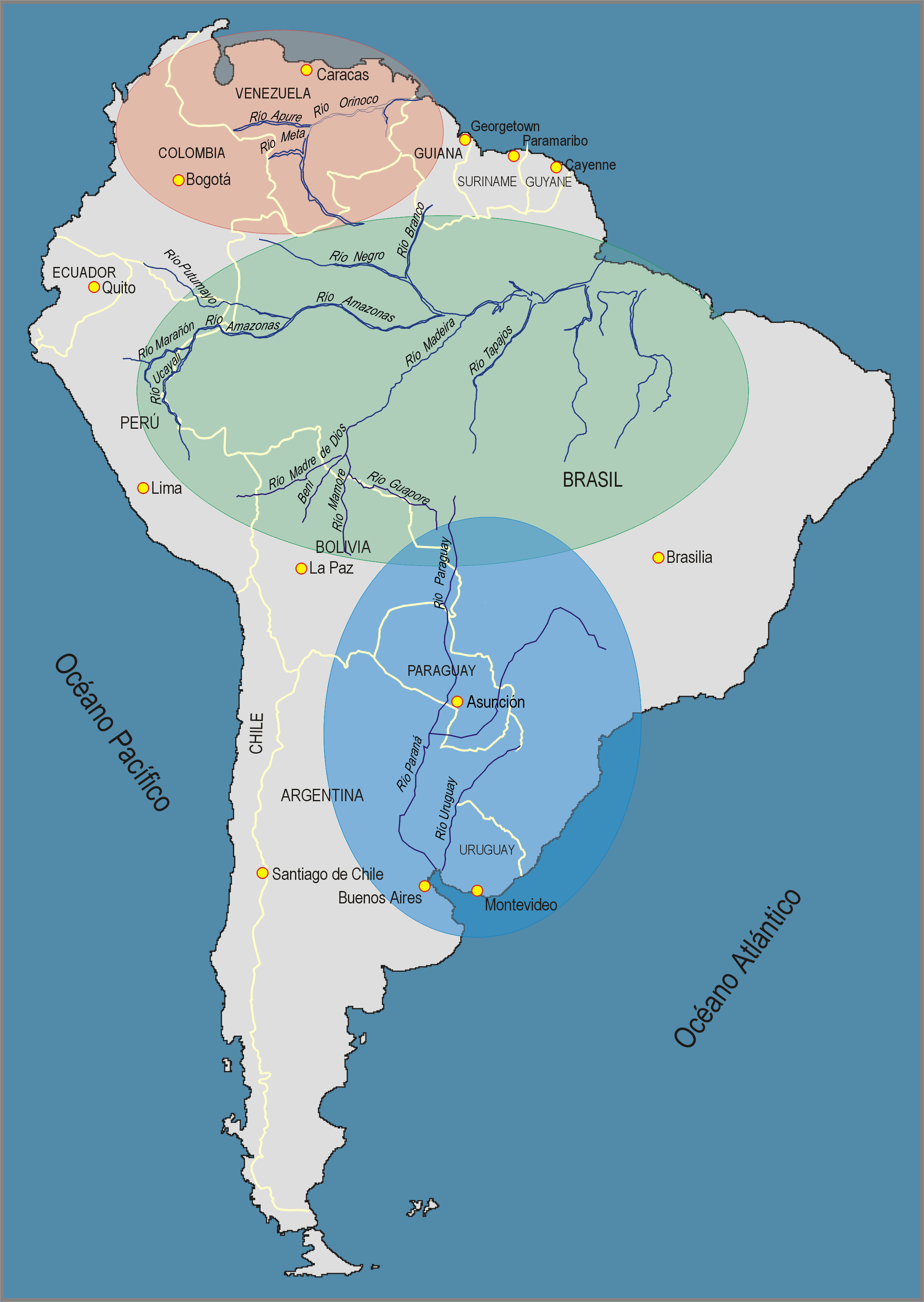 BANCO DE DESARROLLO DE AMÉRICA LATINA
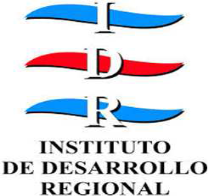 IX ENCUENTRO ARGENTINO DE TRANSPORTE FLUVIAL
27 de abril 2015 – Santa Fé, Rosario
MUCHAS GRACIAS
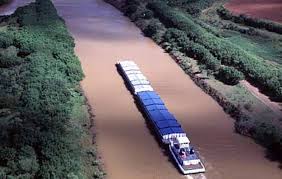 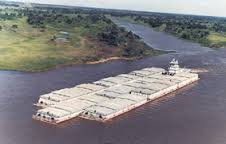 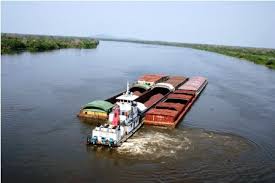